2024 Media Kit
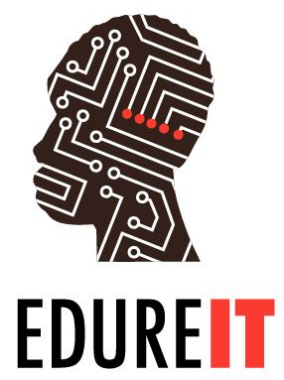 We use information technology to foster human flourishing.
(Pronounced Eh-doo-ray-I-T)
‹#›
© 2024 Edure IT LLC
2024 Media Kit
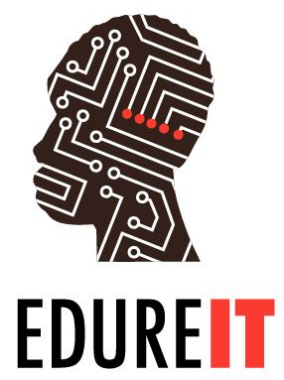 Introduction……………………..…3 
About Edure IT™.………….….4 
Meet the Team………………..…5 
Our Process…………………………6
Let’s work together………….7
Projects………...............................8
Testimonials…………..………..…16
‹#›
© 2024 Edure IT LLC
INTRODUCTIONIt’s Time to Level Up!
Edure IT™ partners with individuals, businesses, and organizations ready to use information technology as a tool for real-world problem solving.
You have the vision, drive and focus to be the best at what you do. However, you're also faced with real-world external and internal challenges that hinder the effectiveness of your business. With your amazing foresight you realize that with the right application of information technology and a strong focus on social consciousness you could find real solutions to the challenges of your business.
Your stakeholders need IT solutions designed for functionality, and visual pleasure. Designing website or mobile software that meets these demands is no easy feat. It requires intentionality, conscious coding for optimum usability, and functionality, and a high attention to detail.
Let’s face it: your time is valuable, you have a business or organization to run and your to-do list is already a mile long. Edure IT™​ is here to help so you can get back to what matters: your life, your business and your stakeholders.
No matter of the size of your operations, all stakeholders of your business are impacted by your approach towards information technology given the ever changing pace of global and local business.
Are you ready?
‹#›
© 2024 Edure IT LLC
ABOUT Edure IT™ Nice to Meet You
We use information technology to foster human flourishing.
Founded in 2021, Edure IT™ ​is a company made up of a family of solutionary thinkers, and creative tinkerers, who are actively engaged in conscious coding, mindful design, and problem solving. We do things differently around here and it shows. 
As a small business ourselves, we get what works and what doesn’t. You can count on us to be with you every step of the way. By the time your project launches, chances are that we’ll be friends.
Welcome to the family 
Founded:
2021
We work with: 
Individuals 
Start-ups 
Medium-Sized Businesses 
Large Businesses 
Public Sector Entities
‹#›
© 2024 Edure IT LLC
Meet the TeamWe can’t wait to get started on our project
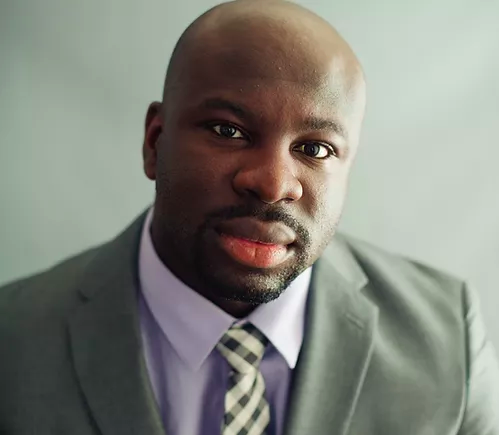 Obiye Kolokolo
Founder & Lead Software Programmer 
B.S. Computer Engineering  
With a gift for programming, and a penchant for deep philosophy Obiye is a social entrepreneur using business as a tool for development. He has over 5 years of software development experience including contract work for the U.S. Government. Obiye is the mastermind behind all back-end application development at Edure IT™. 
Get in touch: software@edureit.com
‹#›
© 2024 Edure IT LLC
Our ProcessHow we work together
Excellence:​ we ensure the highest levels of quality, and attention to detail in all aspects of our work, from the start of a project to the delivery of the final product. 
Development: ​our clients’ security and safety are of paramount importance to us and we take appropriate measures to guarantee this in all our work. 
Usability:​ we ensure all our products are human-centric, and built for functionality, simplicity, and intuitive use, for real people in the real-world. 
Relevance:​ we take into account current best practices, industry standards, and trends, to tailor every product or service to the needs of our clients. 
Empowerment: we believe the ultimate goal of all information technology is to foster human flourishing, and we diligently seek to create this for all stakeholders of our business.
‹#›
© 2024 Edure IT LLC
Let’s work togetherThis is a sample of services we offer our clients*
Mobile Application 
Development 
IOS 
Android 
User Interface Design
Website Application Development 
.NET Core & .NET 5
C#
Angular & NodeJs
Entity Framework
SQL Server
Consulting Services 
Software Consulting
Project Management
Database Design
Azure Devops Design
Contact us for a Custom Quote at management@edureit.com
*If you don't see what you need, let’s discuss! 
This is a general list of offerings, but it is not exclusive.
‹#›
© 2024 Edure IT LLC
ProjectsOur History
Microsoft
Create a .NET Core console application in C# that retrieved work items and their relations in Azure DevOps and stored them in the database. 
Created SQL stored procedures to return data of various metrics of measurement of various laser devices in a tree structure with predecessors and successors starting with top predecessor passed down as a parameter. 
Based on this stored procedure, created a cross-functional flowchart with swimlanes in Visio.
Created a Power BI report with embedded Visio URL, pie charts, tables, matrices, bookmarks, slicers, scatter plots, and bar charts, that displayed the data.
‹#›
© 2024 Edure IT LLC
ProjectsOur History
Experian
Designed and Developed a Logo Management .NET Core 6 Web API Project that managed logos, icons, colors and respective images urls for company to use so that all branding information for companies services would be in one place.
Implemented a .NET Core 6 Web API using a third party API known as brand fetch to accomplish this. 
A user would pass an id, domain name, or name of a branch that they were looking for and it would fetch the brand information and store it in our dynamo database if it didn’t exist and return it to the user. 
This api service allowed users as well to update, remove, add, and refresh branding information of clients as needed. 
Designed and Developed nuget package that managed the various levels of consents users gave when setting up and adding their bank accounts.
‹#›
© 2024 Edure IT LLC
ProjectsOur History
McDonald’s
Collaborated with Capgemini to enhance and upgrade McDonald's software for processing fast food orders from c++ to the latest .NET Core Web API application and RavenDb database. 
Worked on RavenDb infrastructure setup, node cluster, and security using server and client certificates.
Implemented c#, .NET Core Web API code to process orders of food products, using  MediatR handlers and requests, AutoMapper profiles and mapping models, and Fluent Validators.
Wrote unit tests with XUnit to test public methods in Repositories and Services.
Provided documentation throughout the process of upgrading from c++ to .Net Core.
‹#›
© 2024 Edure IT LLC
ProjectsOur History
Limeade
Implemented c#, .NET Core middleware code to make api calls using Authorization Code flow for user authentication in Auth0.
Created an azure functions application in .NET Core to detect events from event service to rehire, purge, terminate, update user email address, change passwords, and send emails via Auth0 management API. 
Create a nodeJs application to export tenant.yml file from Auth0, modify user’s claims in a post login action, modified users after post-user-registration actions, adaptive multi-factor authentication rules, run jest unit tests, and handle and log errors using Azure application insights. 
Create Azure DevOps pipelines to import Auth0 configuration to dev, staging, sandbox, and production environments via Auth0 deploy cli tool .
Create Azure DevOps pipelines to deploy Azure Application insights to dev, staging, sandbox and production environments via azure arm-template.
 Implemented localization by adding middleware, utilizing .resx resource files and inheriting from IStringLocalizer.
 Create models in Azure Cosmos Db to create and update registration configurations of various models.
Provide documentation, comments, notes, and readMe files, so future developers could rapidly get up to speed, run tests, and contribute to the newly created .NET Core and nodeJs projects for interfacing Auth0
‹#›
© 2024 Edure IT LLC
ProjectsOur History
RSM
Utilizing an existing template structure, I created a visual studio c# solution with odata api project in .NET 5 and Odata 7.5.8, data access layer, entity framework model, service, repository class libraries, and XUnit tests.
Created a database project solution and subscriber solution.
Implemented Api Key Authorization Handler using IAuthorizationRequirement, AuthorizationHandler, readonly security policies, and secure api key in Azure KeyVault and App Configuration.
Implemented Client table, entity models, repository, services, interfaces, and seeding of client data.
Setup Azure credentials to ensure application runs in local, development, and QA environments.
Added Docker Debug solution and added docker project so the 3 solutions could be run in docker containers.
Created an Odata SDK nuget package project that contained odata connected services generated from the api endpoints.
Created a Subscriber solution that contained a console application to process client messages from Azure service bus.
Utilized Automapper to create profiles to map clients from the service bus to the client model in the api project and process the clients using the container from odata sdk nuget package.
Created Azure devops pipelines to build database, api, subscriber solutions and odata sdk nuget package.
‹#›
© 2024 Edure IT LLC
ProjectsOur History
Companion Protect
Worked with a team of developers to implement Features to manage agents and pet insurance in .NET Core 3.1
 Implemented code to manage authorization of api clients via client id and secret.
 Implemented MediatR handlers and requests, AutoMapper profiles and mapping models, and Fluent Validators.
 Implemented api controllers to send mediatR requests.
 Implemented unit, handler and validator tests in Xunit.
‹#›
© 2024 Edure IT LLC
ProjectsOur History
Head Spring
Worked with a team of developers to implement Features to a Ambulance Vehicle Recommendation Forecast software in .NET 5, Blazor, Entity Framework, MediatR, AutoMapper, Rest Web APIs, MVVM design, dependency injection and Relational SQL Server Database.
Implemented User Authentication with Azure Active Directory utilizing Microsoft.Identity.Web.
Implemented scoped IdentityService that served as a wrapper around the ClaimsPrincipal.
Implemented security roles and policies for user authorization using custom authorization handler.
Implemented Custom Middleware and serilog logging.
Implemented scoped services to make integrated api calls to Here API to calculate recommended routes for ambulances to do pickup and delivery utilizing Rest Clients from IHttpClientFactory.
Implemented several UI screens using blazor components to display Trips, Vehicles, Recommendations, Feedback Submissions and Creation of Trips using RadzenGrid, RadzenDialog, and Radzen Inputs.
Wrote several unit tests using Xunit, reviewed pull requests, and provided documentation.
‹#›
© 2024 Edure IT LLC
ProjectsOur History
Improving
Worked with a team of developers to implement Features to a Rental Property Management Software in Angular 7, .NET Core 3, stored procedures, MVVM design, AutoMapper, Rest Web APIs, dependency injection and Relational SQL Server Database.
Implemented RingCentral API calls in software, using OAuth Authorization Code Flow, angular services, and stored procedures and RingCentral nuget package in the backend.
Implemented extensions and services for an encrypted state in the OAuth authorization flow.
Implemented features to Call a phone number or send sms via RingCentral api.
Implemented various screens to insert and update table records, display kendo-ui grids of information, modal popups using ngbModal and ngbActiveModal.
Refactored several pages in typescript components, html templates, and services to conform to angular development standards.
Periodically, assisted with QA testing, fixed bugs, and provided documentation.
‹#›
© 2024 Edure IT LLC
Testimonials: Our Clients’ Perspective
Andrew Hantzis 
Vice President - Cloud Identity
Nathan Hollingsworth 
Principal Architect - Limeade
Obiye is a consummate professional. His technical aptitude as a Software Developer is outstanding, and he has excellent interpersonal skills to be able understand and address the needs of his clients in a timely fashion. His dedication to his work shines through as he consistently delivers top notch results to his client base. I'd highly recommend him to anyone looking for a highly skilled software development consultant.
Loved working with Obiye. He was always able to take on whatever I assigned to him. For things he didn't know, he dug in and figured it out on his own, with little coaching. It was a pleasure to work with him. Looking forward to working on future projects together.
‹#›
© 2024 Edure IT LLC
Thank You
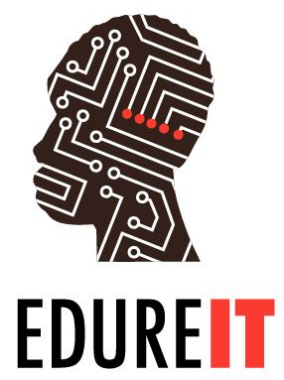 We use information technology to foster human flourishing.
(Pronounced Eh-doo-ray-I-T)
‹#›
© 2024 Edure IT LLC